The Social Role of Design Representation
Dr. Susan Keller, Jennie Carroll
Proceedings of the 20th Australasian Conference of Information Systems, Monash University, Melbourne, Victoria, 2009
Agenda
Design representation – what is it?
Case studies
Social roles of representation
Takeaways for our use
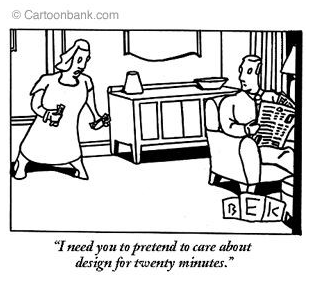 Design Representation
A perceptible expression of a design idea, proposal, or fact.
Saddler, 2001
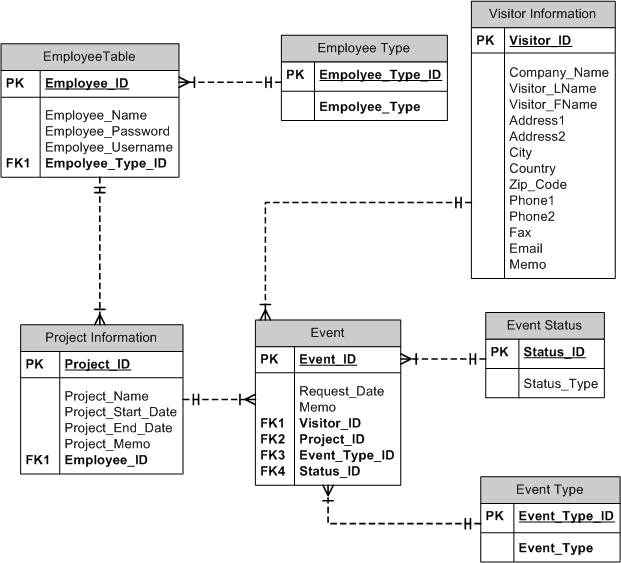 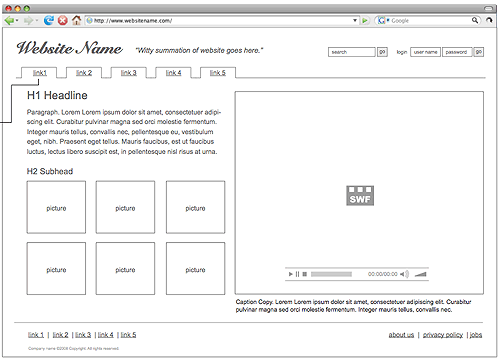 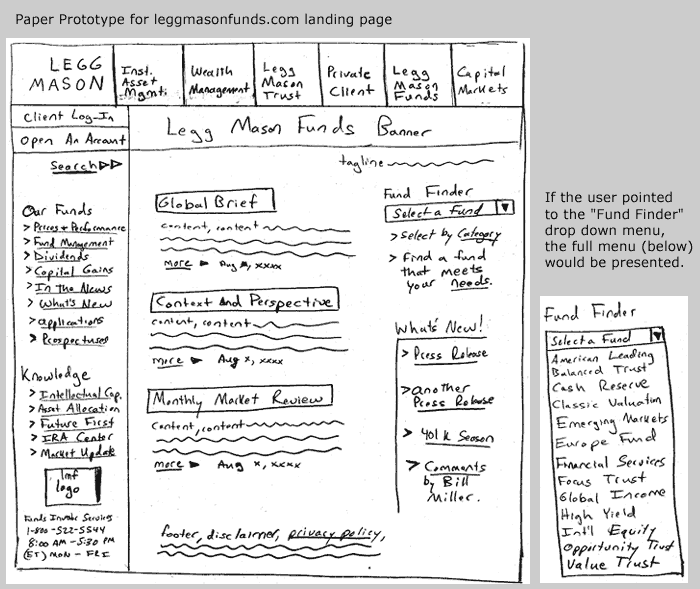 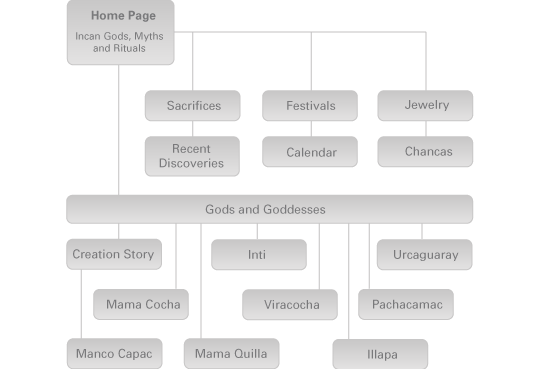 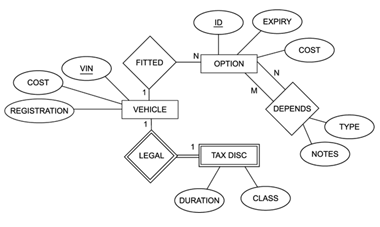 Case Studies
Three companies
Design
Multimedia
Software
Interviews 
Document analysis
Social rather than functional role
Cobblestone Designs
Convince the client that you can do the job
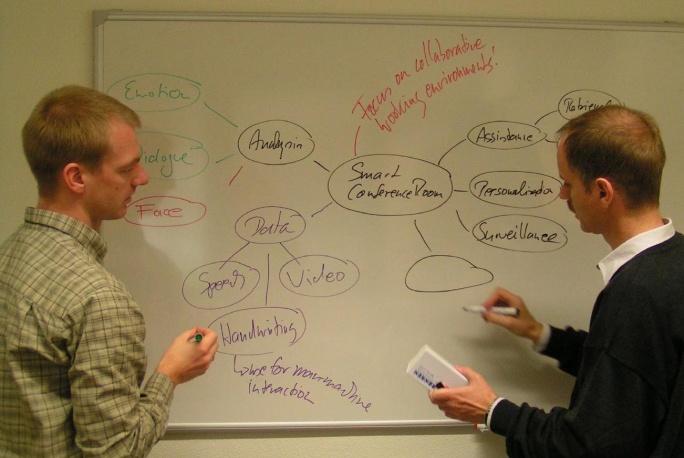 Face-to-face initial meeting with whiteboarding 
Storyboards to focus on functionality
Preliminary graphic designs 
ER diagrams to discuss data structure
Leading Light
Remove their interpretation and instill your interpretation
Interaction map created from client’s proposal
Wireframes show wording and functionality, not design
Visual concept presented in face-to-face meeting
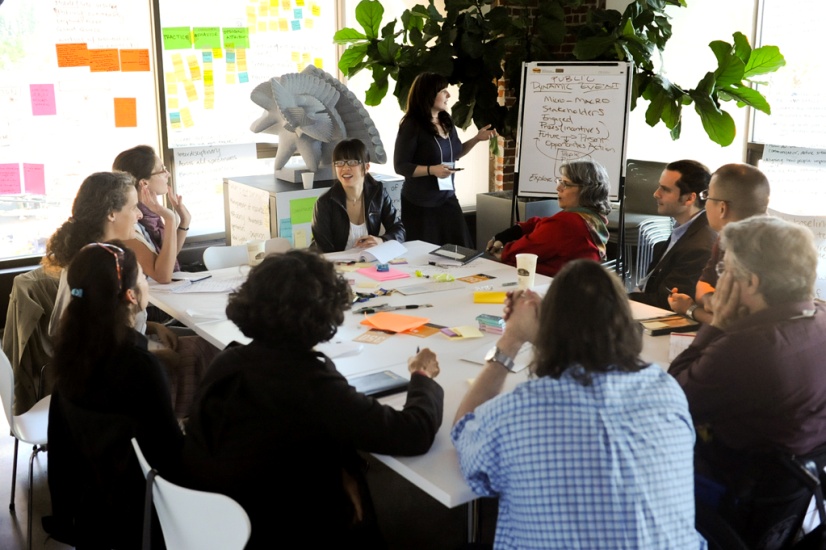 Unique Designs
Moving between different types of representation deepens understanding
Paper-based prototyping
Computer-based mockups
Social role of representation
Selective focus
Downplay everything but what is of immediate interest
Social role of representation
Promotion
Representations crafted in ways that enhance the chance of promoting design ideas
Communication Model
By their nature, representations require extensive interpretation.
Schramm, 1954
Our Project
Cool Links
35 Excellent Wireframing Resources from Smashing Magazine